Practice Placement 
Allocations Office (PPAO)

2023 Orientation
	
		 If you need 
		to contact us
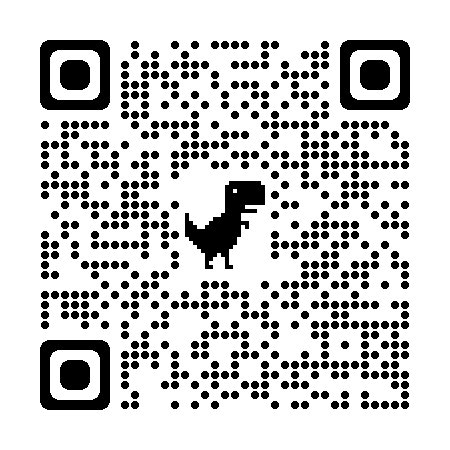 PPA Office
What we do?
We ensure that all students can gain experience in all the specific practice placement areas prescribed by the Nursing and Midwifery Board of Ireland (NMBI) for registration purposes

Where can you find us?
C001 
Behind Pulse cafe
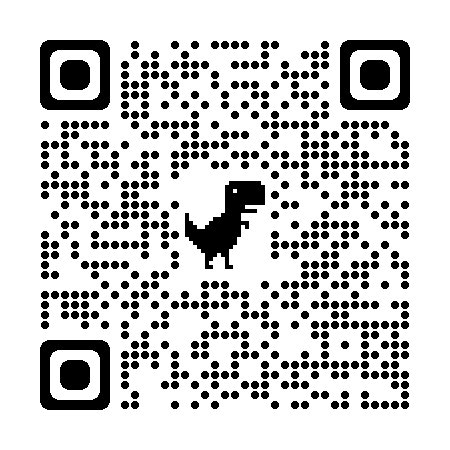 Your Programme

BSc Programmes in the school have 2 main elements:
Theory
Practice placements 

At the end of your programme, you hope to achieve two outcomes, which combined will allow you to work as a nurse or midwife in Ireland: 
BSc (Nursing) or BSc (Midwifery)
Professional Registration with the Nursing Midwifery Board of Ireland (NMBI)
Practice Placements

Practice placements’ type and duration are prescribed by NMBI
Minimum 81 weeks for General, Mental Health and Midwifery students
Minimum 95 weeks for Children’s & General
Stage 1 practice placements
5 weeks starting 15/01/2024 (provisional dates)
6 weeks starting  25/03/2024 (provisional dates)
Practice placements are classified as either
General/Core Placements OR Specialist placements
Practice placements will occur in a variety of Health Care Providers (HSP) anywhere within the Irish East Hospital Group (IEHG) area  as well as within your allocated hospital group
Practice Placements

Where can your Stage 1 placement occur?

General and Mental Health Programmes
SVHG: SVUH, SMH, St. Columcilles, Blackrock Clinic, Beacon Hospital or St. Vincent’s Private Hospital
MMUH: MMUH, Mater Private, Santry Sports Clinic, Cappagh or Clontarf Hospitals
SJOGH: SJOGH Hospital or Cluain Mhuire Community Services around Stillorgan/Dun Laoghaire
CHOE: Community Services as well as in-patient services between Clonskeagh, Elm Mount Unit in SVUH Campus or Newcastle Hospital and Community Services
Practice Placements

Where can your Stage 1 placement occur?

Children's & General and Midwifery Programmes
CHI-SVUH: CHI Crumlin, Temple Street, Tallaght and Connolly (child) and SVUH (adult)
CHI-MMUH: CHI Crumlin, Temple Street, Tallaght and Connolly (child)  MMUH (adult)
NMH: National Maternity Hospital and/or Wexford Maternity Unit, Kilkenny Maternity Unit, Mullingar Maternity Unit
Practice Placements

100% Practice Placement attendance is required to meet the minimum NMBI registration requirements

During registration you completed the Programme Requirements, stating that you understand and accept: 

Full attendance is mandatory;  attendances are monitored, and all absences are recorded. Time owing due to absences 
must be made up in full before progression to the next stage is possible. This additional practice placement time will be scheduled during the summer and is at the discretion of the Health Service Provider. 

Do not book flights/holidays for Summer 2024 until you are sure no practice placement time is outstanding.
UCD Student Code of Conduct

You are expected to act in a responsible way and take responsibility for your conduct

Take responsibility for your behaviour, on and off campus, and ensure that your actions don’t have a negative impact on yourself, others or the University.
Uphold the same high standards of good conduct while undertaking internships or work experience placements.
School of Nursing, Midwifery & Health Systems – Fitness to Practice

Fitness to Practice means having the skills, knowledge, health and character necessary to undertake and complete a programme with professional practice, experiential learning or clinical work safely and effectively, fulfilling the responsibilities within the scope of practice in a chosen field. 

The primacy of the patient experience; making patient care and that of their significant others the primary concern, treating them as individuals and respecting their autonomy and dignity. 
Work with others in a spirit of mutual respect, collegiality and partnership to protect and promote the health and wellbeing of those being cared for, their families, carers, and the wider community.
Provide a high standard of practice and care at all times.
Be open and honest, act with integrity and uphold the reputation of the professions.
Vaccination and Screening Programme 

Free service offered by your parent hospital’s occupational health department
Strongly recommended to ensure your safety and that of staff/patients you will encounter
Appointments will be scheduled from October onwards

Please send your vaccine history information to your occupational health department ASAP as per Orientation Pack
Vaccination and Screening Programme 

COVID-19 and Influenza vaccinations also highly recommended
Not offered through occupational health but available through HSE
Students not fully vaccinated while on practice placement must minimize contact with patients, to the greatest degree possible, in high-risk areas

Some HSP’s will require proof of COVID-19 vaccination 
Bring your COVID-19 vaccination certificate to all your practice placements
ARC – Practice Placement Record

ARC is the online system used to administer and permanently record your practice placement details

Login details will be sent to you later in the Trimester and you will be given a demonstration during your Academic Advisory

ARC will provide to you:
Details of your practice placement: location, duration, contact information
Your Personal Tutor contact information
In stage 2/3 it will detail your MRSA screening appointments
Orientation Documentation

Mandatory documentation/online responses required by ALL students – no practice placements can be arranged until complete

Detailed overview offered in our Q&A Session this afternoon at 2:30

Programme requirements on SISweb
Garda vetting - we can certify your document copies
Vaccine history evidence 
Register with NMBI
Complete Qualtrics orientation surveys
NVB – Garda Vetting

Garda Vetting is a requirement for all nursing and midwifery students in order to attend practice placements
No vetting outcome = no practice placements, no exceptions
If you have questions or need assistance with Garda Vetting, or require your documents certified, please attend our afternoon session. 
To have documents certified, you will need to bring both original and a copy to certify.
NMBI Candidate Register

NMBI have a statutory obligation to keep a candidate register of students on nursing and midwifery programmes 
Students must register within 60 days of commencing their programme
Students not on the candidate register will be unable to attend ANY practice placements and will be  ineligible to apply on completion of the programme for their PIN/license to work
Certified proof of ID is required
If you are unsure about how to register, come to our afternoon session
Thank you for your attention

Questions?
	


If you need to contact us
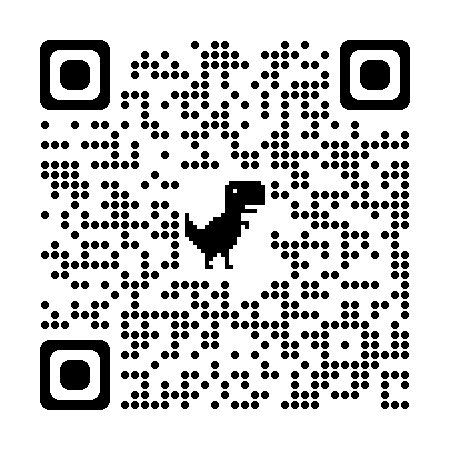